Settlement Update



Austin Rosel
ERCOT

June14, 2017
Agenda
2017 R3 Settlement Implementations
Effective June 27-29, 2017
NPRR801 – Non-Controllable Load Resource MW in PRC
2
NPRR801
Non-Controllable Load Resource MW in PRC

Revises the Physical Responsive Capability (PRC) calculation from including the Responsive Reserve (RRS) service MW responsibility from Load Resources controlled by high-set under frequency relays to including all MW from these Load Resources from their current output to their Low Power Consumption (LPC) capped at 150% of the Qualified Scheduling Entity’s (QSE’s) RRS responsibility from non-Controllable Load Resources.

The Operating Reserve Demand Curve (ORDC) reserves are adjusted in the Other Binding Document to align with the PRC change.

The Ancillary Service imbalance Settlement is changed to align with the change to the ORDC reserves.
3
NPRR801
Settlement addition of cap at 150% of the Qualified Scheduling Entity’s (QSE’s) RRS responsibility from non-Controllable Load Resources
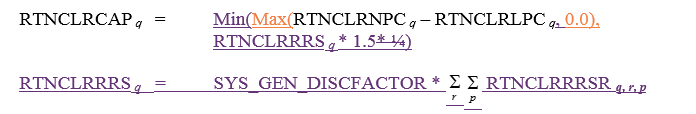 4
NPRR801
Non-Spin Responsibility for Controllable Load Resource values changed from COP to telemetery.
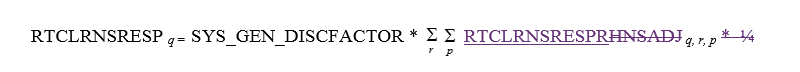 5